Edukační materiályneuropsychologie
Brocova afázie
https://www.youtube.com/watch?v=JWC-cVQmEmY
Brocova afázie
Expresivní afázie
Porucha řeči a psaného projevu
Potíže s opakováním slov a vět
Postižení jsou si často vědomi svých potíží (frustrace, deprese)
Také známá jako non-fluentní afázie
Řeč je namáhavá, neplynulá, výroky se omezují na několik málo slov
Omezují se na klíčová slova - telegrafická řeč.
Fonemická parafázie - záměna hlásek
Wernickeova afázie
https://www.youtube.com/watch?v=3oef68YabD0
Wernickeova afázie
Fluentní afázie, Senzorická afázie
Nerozumí slyšenému nebo čtenému
Je schopen plynule hovořit
Vyslovuje dobře, věty jsou přiměřeně dlouhé, rytmické i melodické
Špatné pojmenovávání, chápání i opakování
Nesmyslné slabyky či slová (parafázie) - nesrozumitelnost
Konduktivní afázie
https://www.youtube.com/watch?v=G94TvTvjeeU
Konduktivní afázie
Porozumění řeči je zachované
Potíže s opakováním nebo pojmenováním, vyjmenováváním, psaním
Porozumění čtenému textu je dobré, čtení nahlas je narušené
Projev je fluentní, s parafáziemi
Příčiny afázií
Vzniká v důsledku organického postižení mozku.

Cévní mozkové příhody
Trauma mozku 
Tumor
Zánětlivá onemocnění mozku
Degenerativní onemocnění CNS 
Intoxikace
Deprese, nihilismus, Cotardův syndrom, PM retardace
https://www.youtube.com/watch?v=TiVt6iGH0wA
Parkinsonova nemoc
https://www.youtube.com/watch?v=-Y3kex_8UoY
Tremor (80%, klidový, s pohybem slábne)
Bradykineze (zpomalení pohybu, pomalé reakce, redukce mimiky)
Rigidita (nepohodlí a bolest)
Porucha rovnováhy (později, pády)
Flexe trupu a HKK, drobné šoupavé kroky
Potíže se zahájením pohybu
Dysartrie, potíže s polykáním
https://www.youtube.com/watch?v=EQ0HG16EC3g
Elena to ví
Huntingtonova choroba
https://www.youtube.com/watch?v=RxWEilu-Mf4
https://www.youtube.com/watch?v=WgRAE4ytKtQ 
Potíže s pohybem, svalové záškuby
Potíže s polykáním 
Náladovost, podrážděnost, agrese
Deprese, apatie 
Demence 
Chorea maior
Schizofrenie
https://www.youtube.com/watch?v=ZB28gfSmz1Y&t=123s
https://www.youtube.com/watch?v=IehtMYlOuIk
Mydriáza
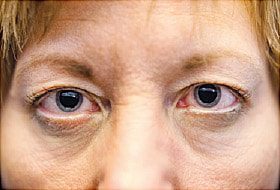 Rozšíření zornic
Intoxikace THC, stimulanty, MDMA
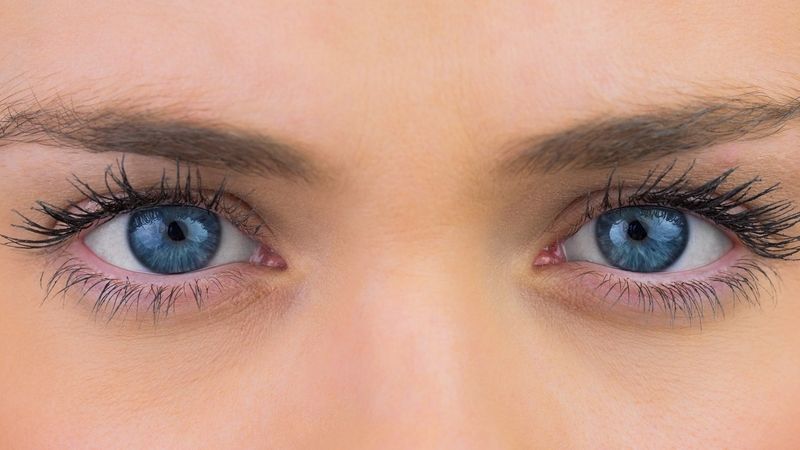 Zúžení zornic
Intoxikace opiáty
Mióza
Anizokorie zornic